Проєкт
Архітектурне макетування
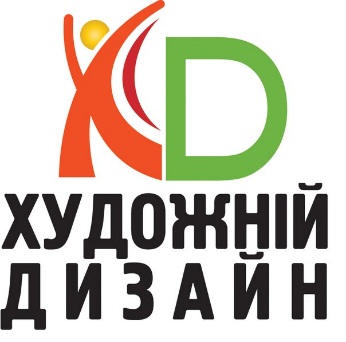 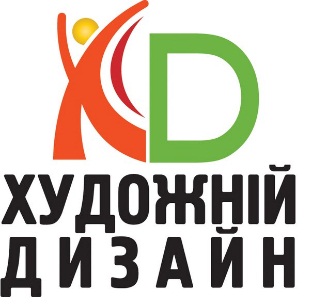 Виготовлення меблів та окремих частин макету
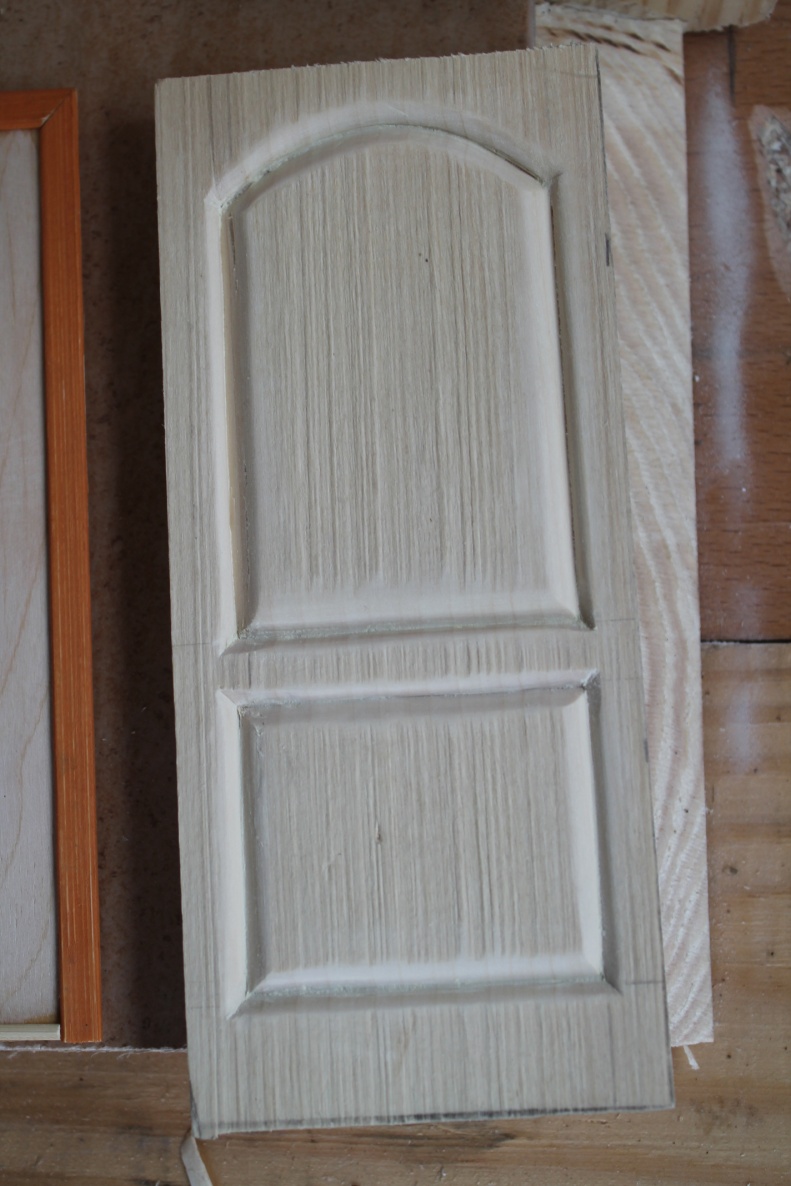 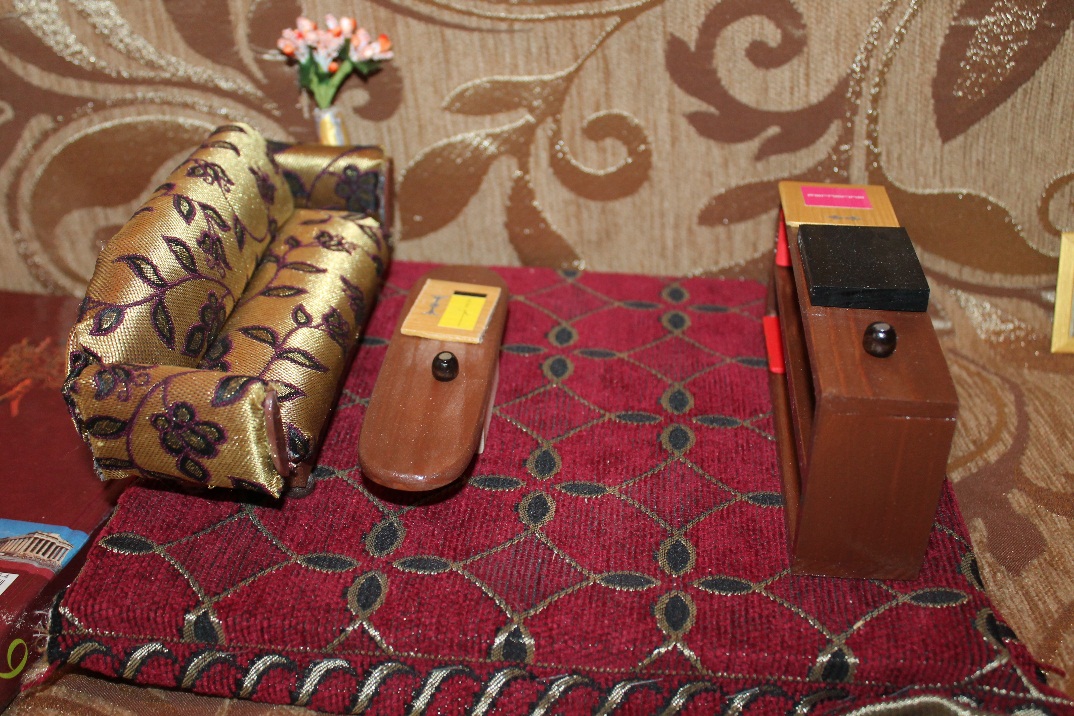 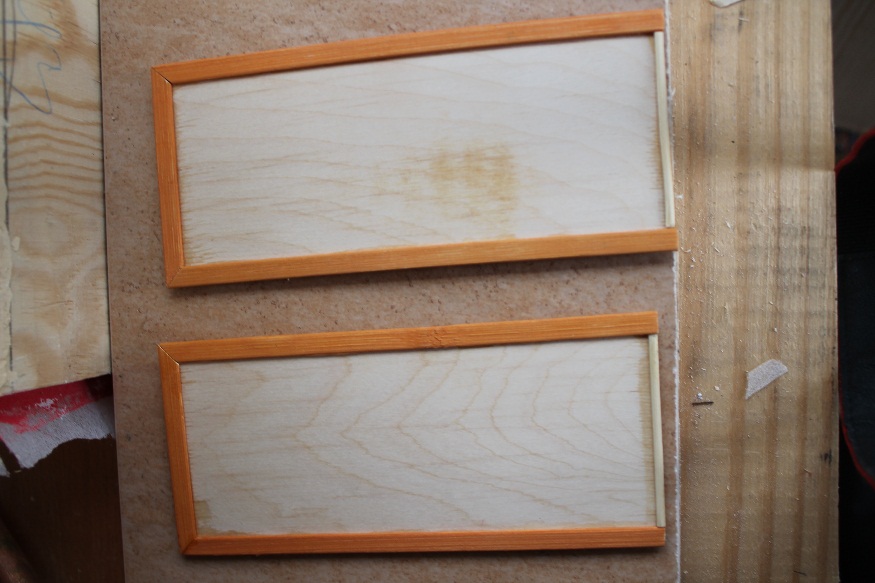 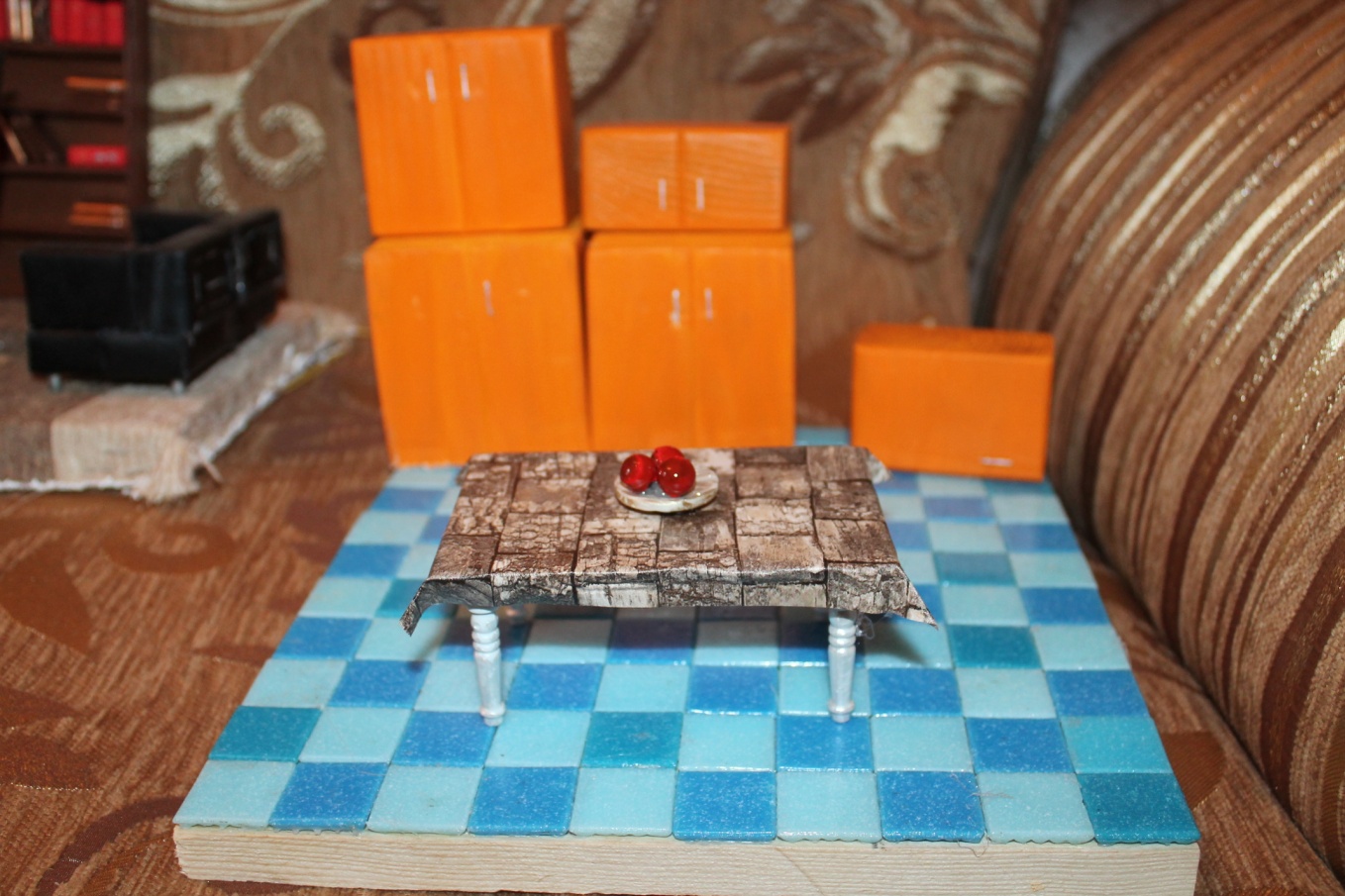 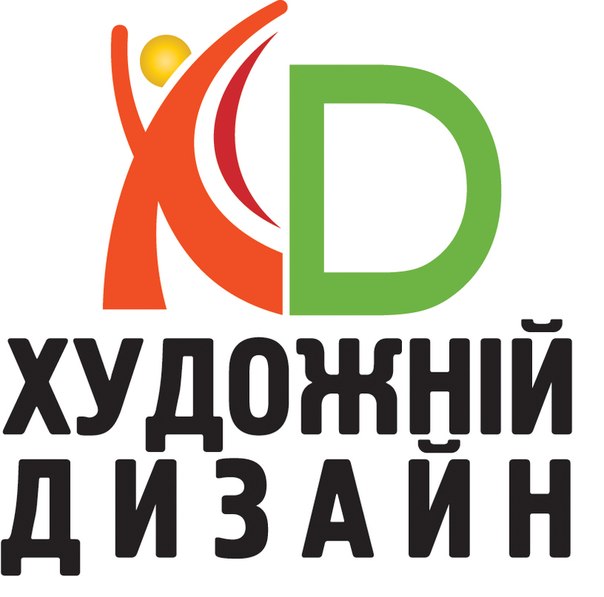 Проектування індивідуального житлового будинку  неодмінно пов’язане з проектуванням інтер’єрів основних приміщень житла.
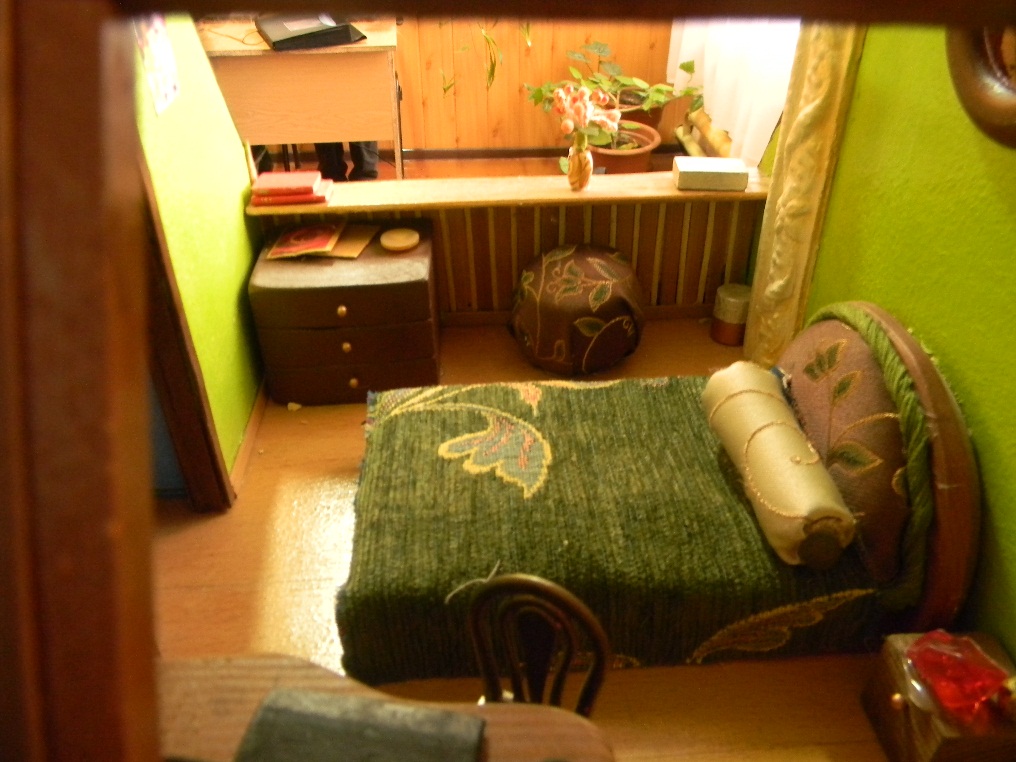 Оформлення інтер’єру – це не просто розставляння меблів, а велике мистецтво. Оскільки, основною метою дизайну є формування естетичних і функціональних якостей предметного середовища, то складання дизайн проекту грає велику роль для повноцінного життя у будинку.
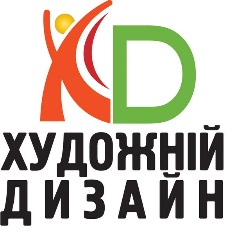 При оформленні інтер’єру важливо пам’ятати, що поєднання краси і користі обов’язково має бути в гармонії. Тоді будь-який інтер’єр виглядатиме завершеним, і в ньому буде приємно проводити час.
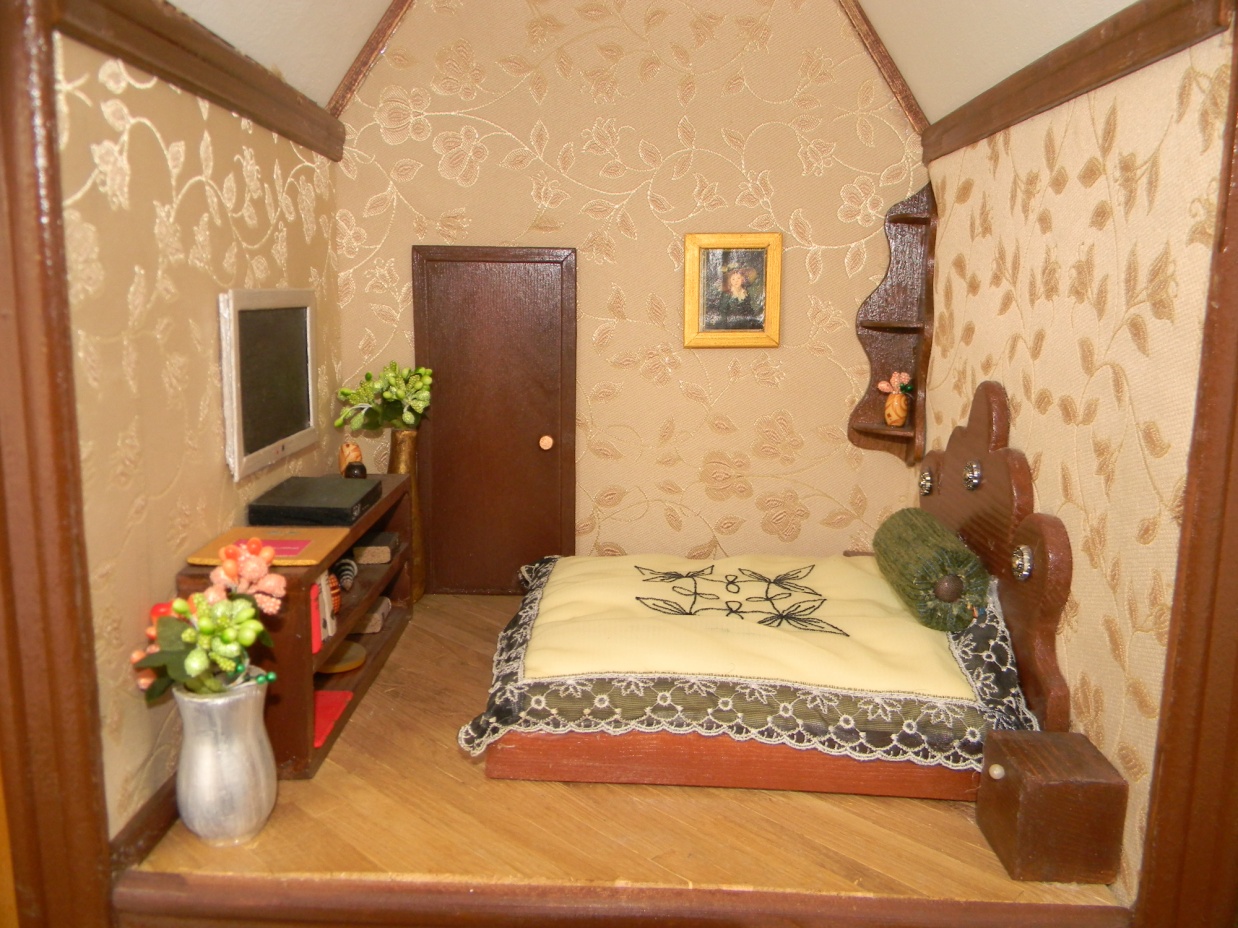 Кожен потребує простору для відпочинку та відновлення
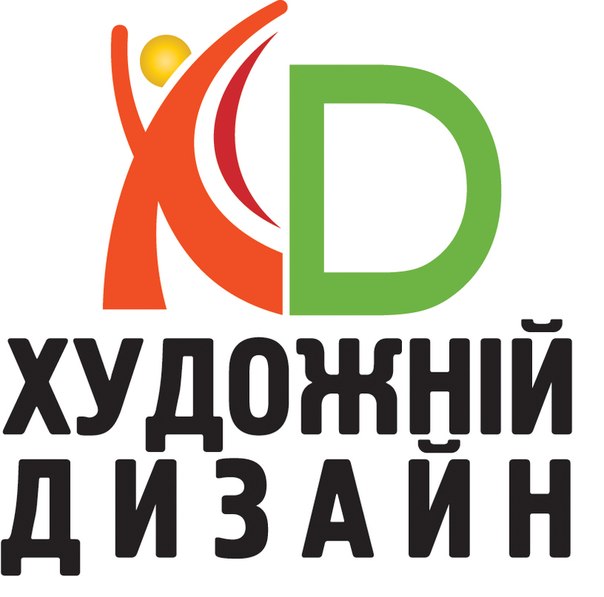 Кухня - особливе місце в домі, де збігаються інтереси всієї сім’ї
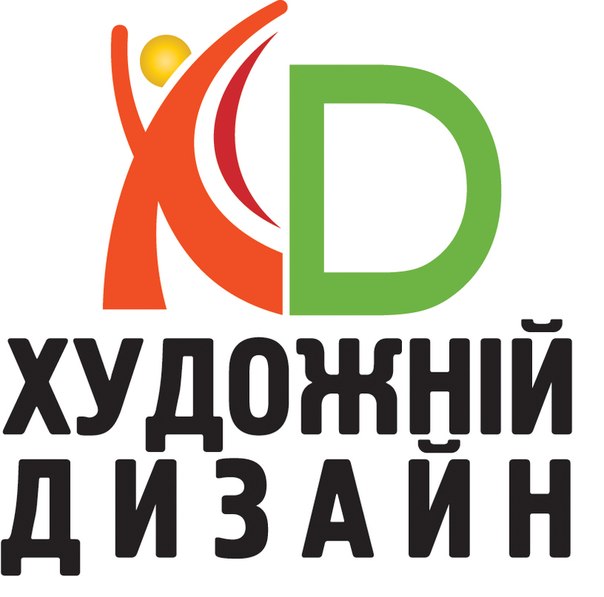 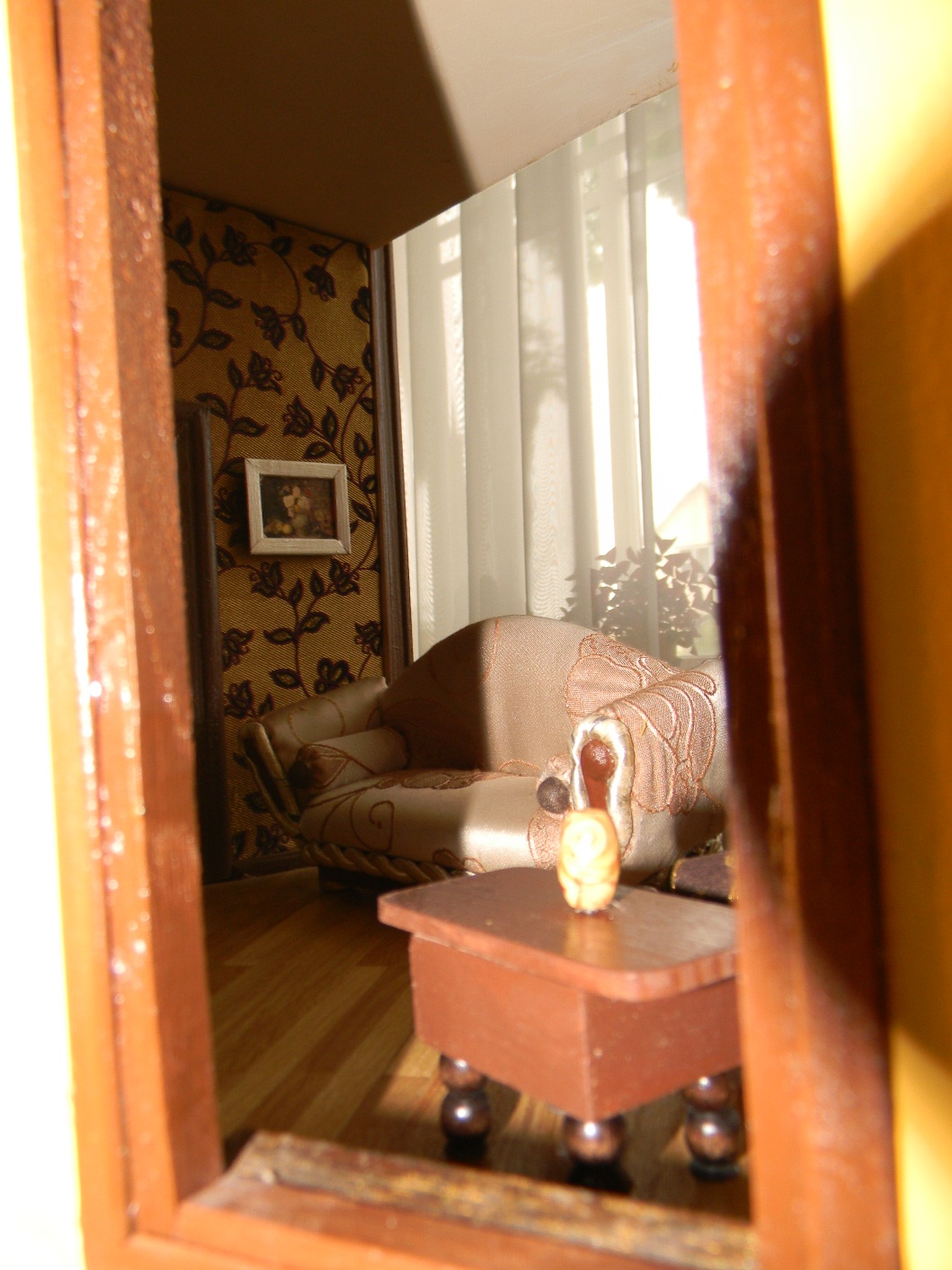 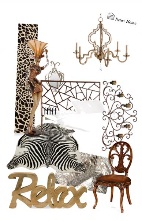 Креслення дає лише площинне зображення предмета або групи предметів і не дозволяє повністю судити про проектуючий будинок . Тому виготовляють макети, які наочно показують задум проектувальника і допомагають при проектуванні будинків.
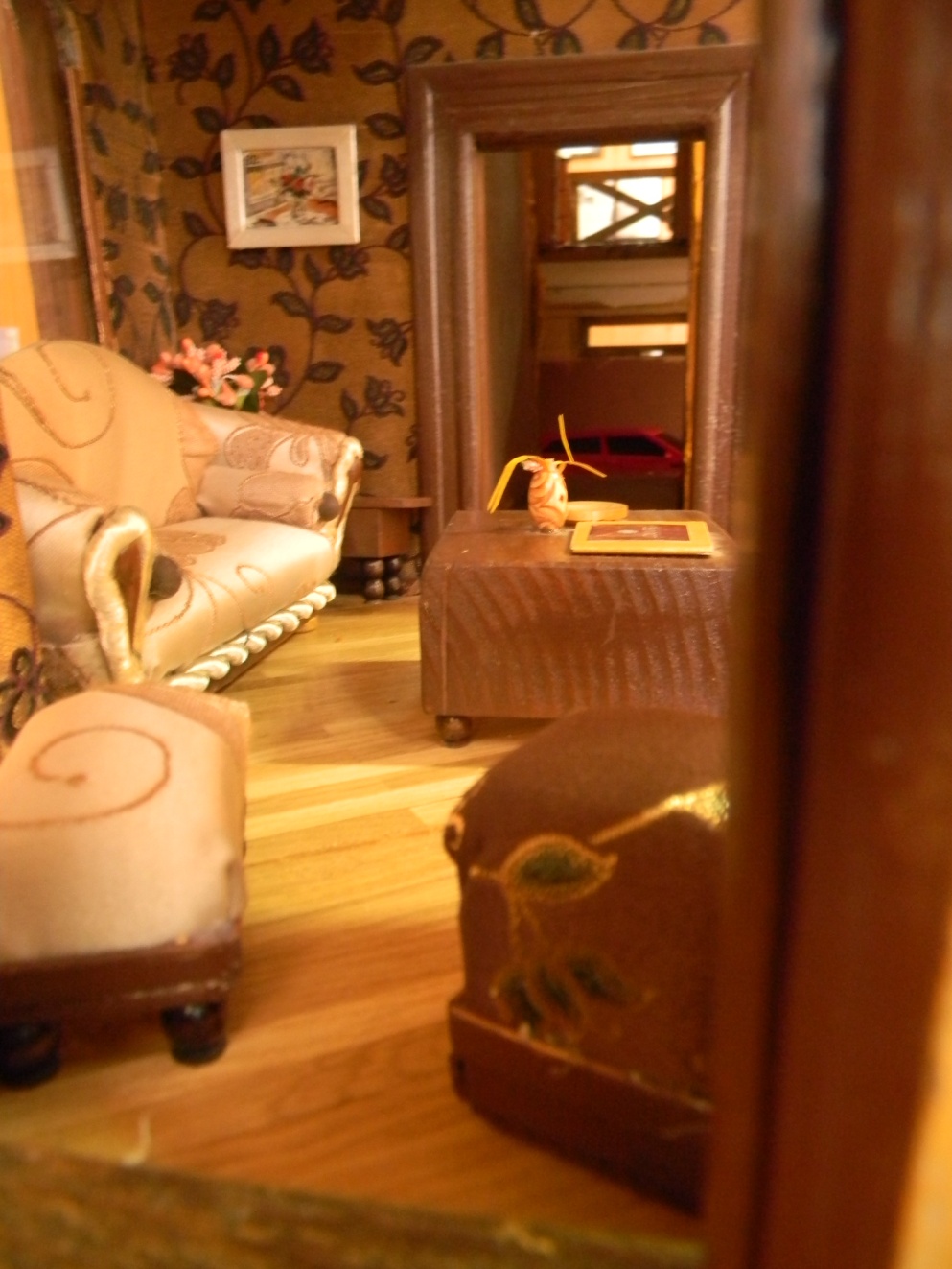 Макетування – є засобом, який розвиває творчу уяву, і дає можливість перетворити ідею в об’ємно-просторову композицію.
В результаті виконання творчого проекту спроектовано і виготовлено макет будинку для постійного проживання трьох поколінь великої сім’ї.
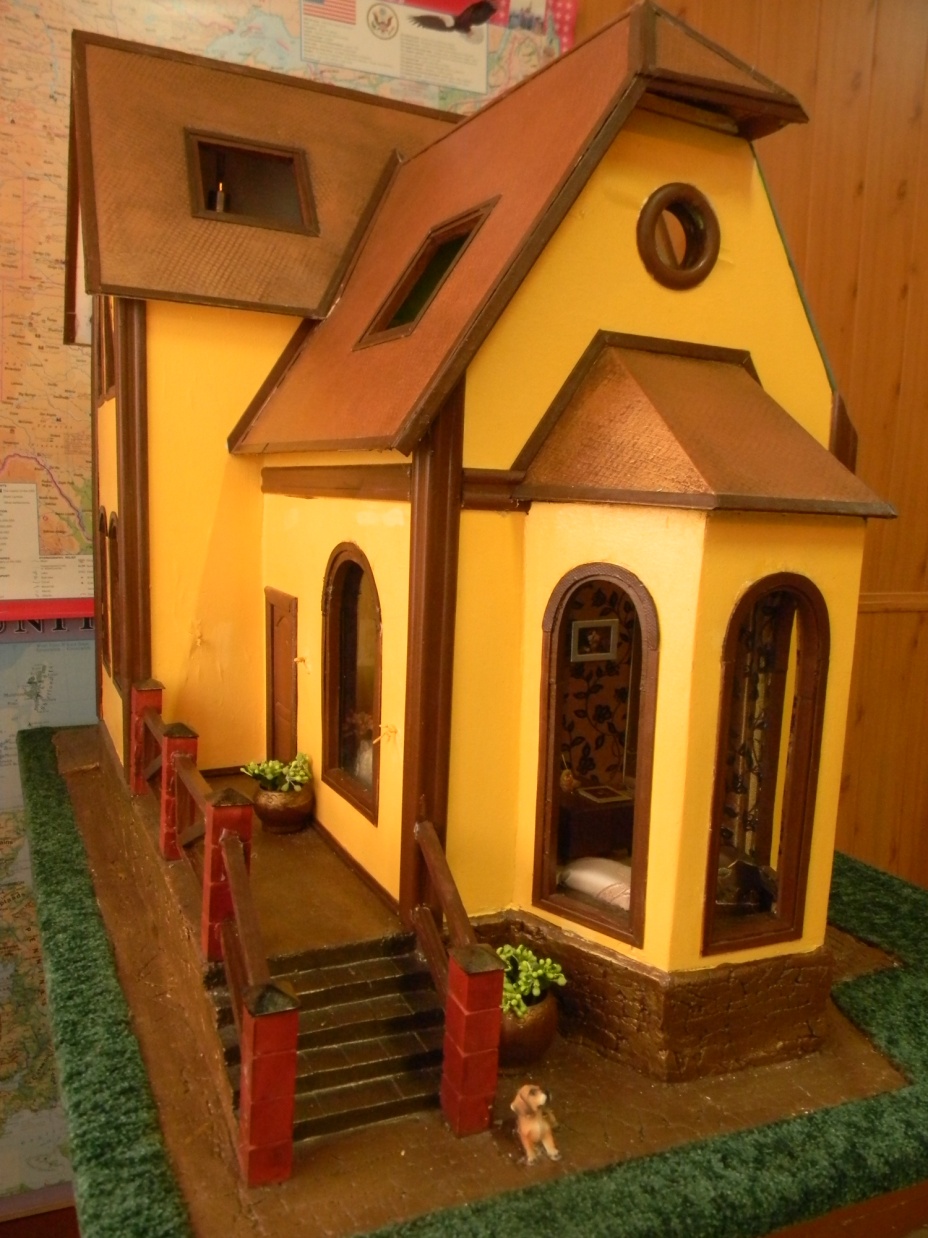